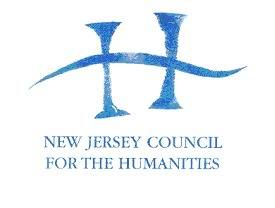 Briann Greenfield, Executive Director 
New Jersey Council for the Humanities
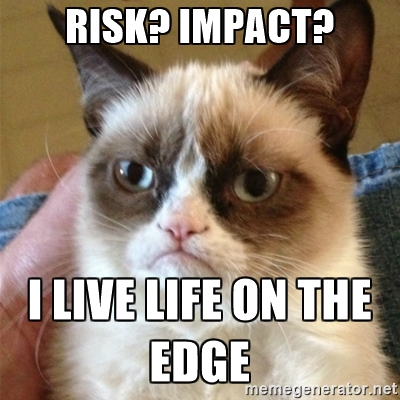 Incubate with Incubation Grants
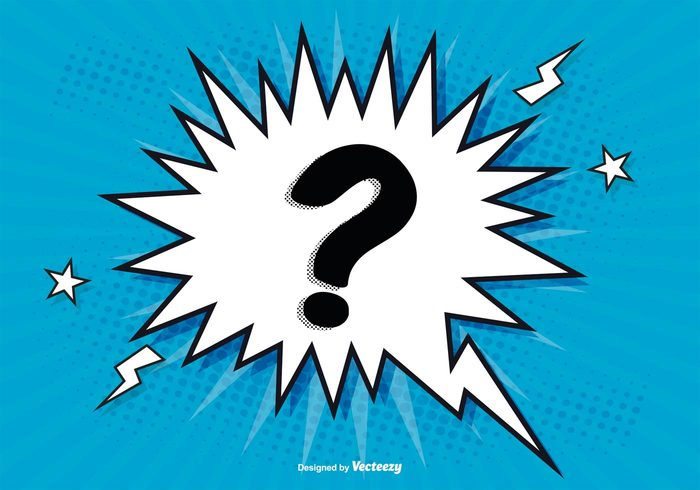 “The greatest glory in living lies not in never falling, but in rising every time we fall.”

— Ralph Waldo Emerson
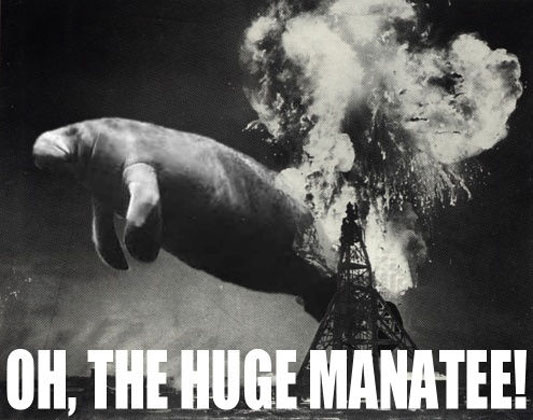 The humanities examine human history, culture, values, and beliefs.
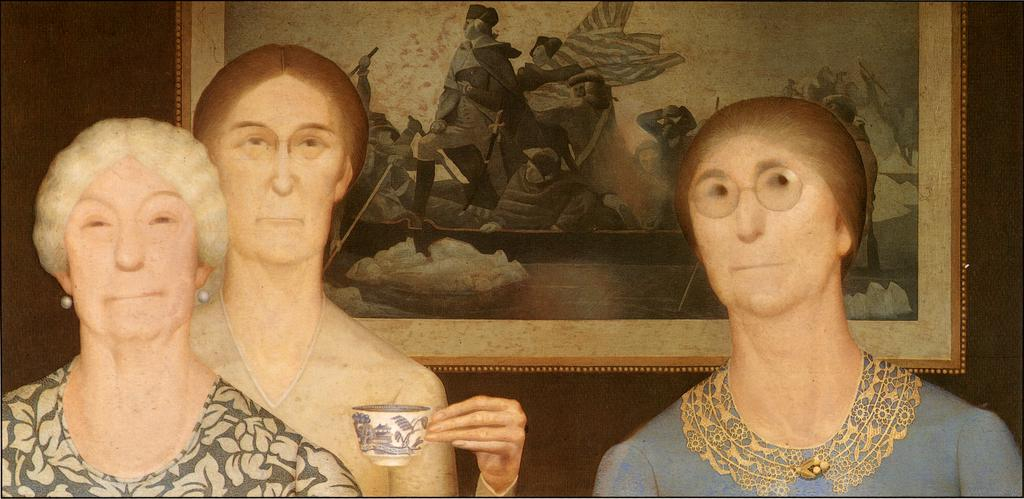 Grant Wood, Daughters of Revolution, 1932
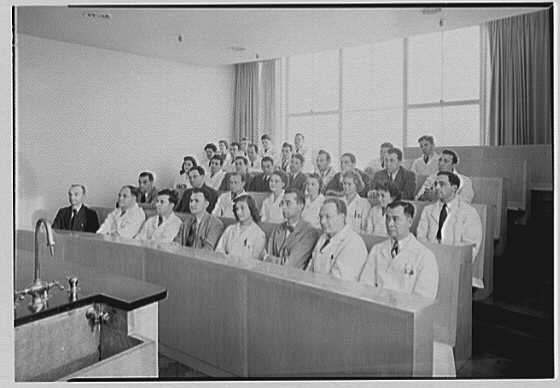 Hoffmann-LaRoche Inc., Nutley, New Jersey. 
Audience, in lecture room, 1943.
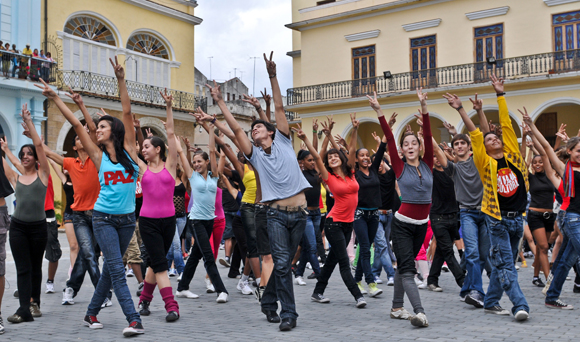 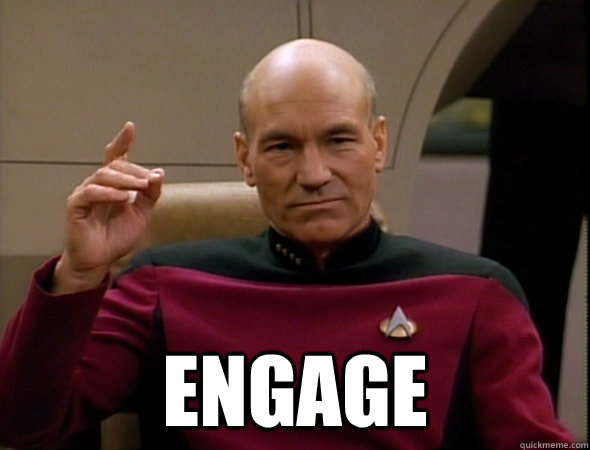 Next Grant Deadlines
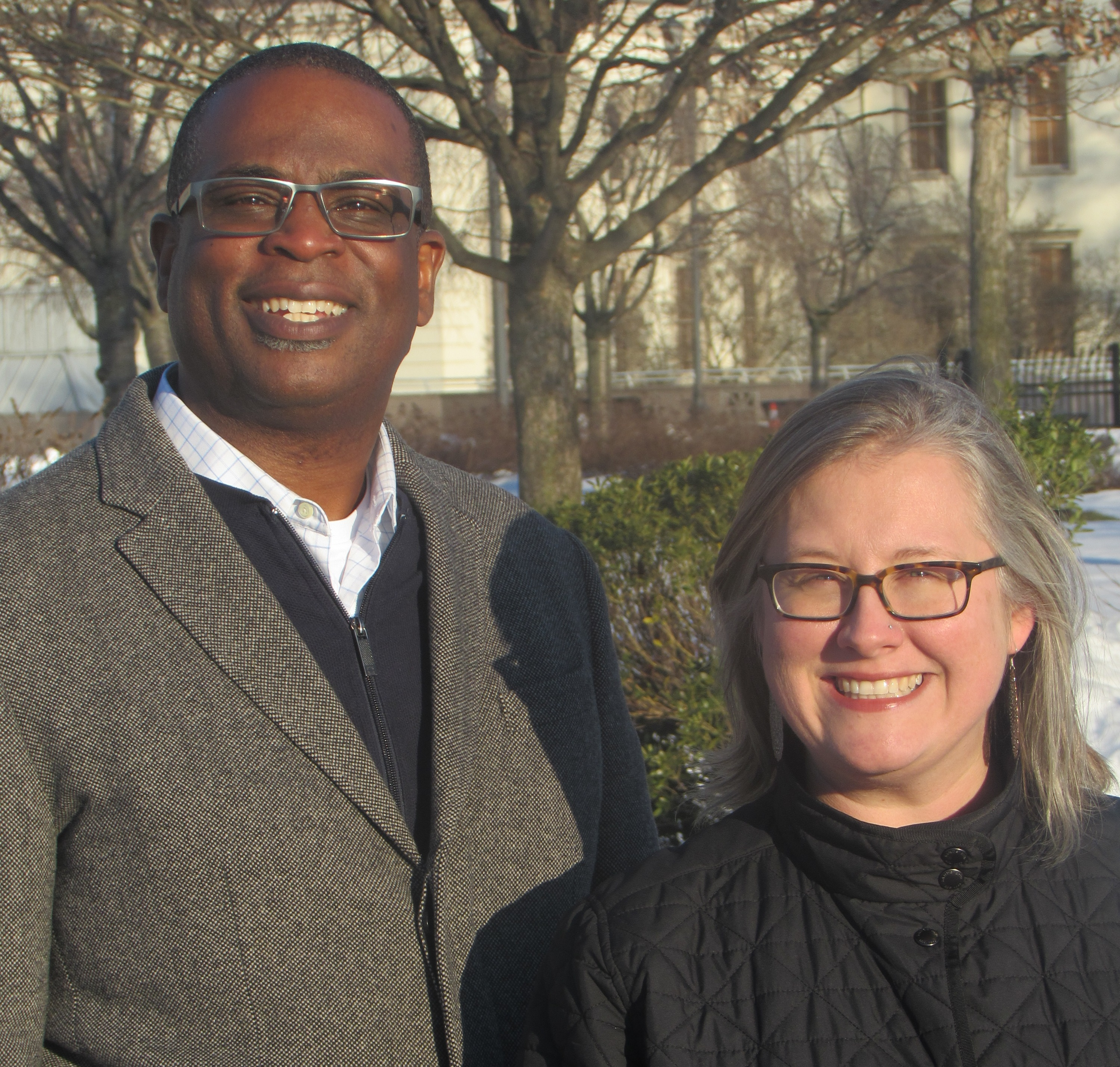 To learn more:

Gigi Naglak, Director of Grants and Programs
gnaglak@njch.org